Trường Tiểu học Việt Hưng
Môn Toán 4
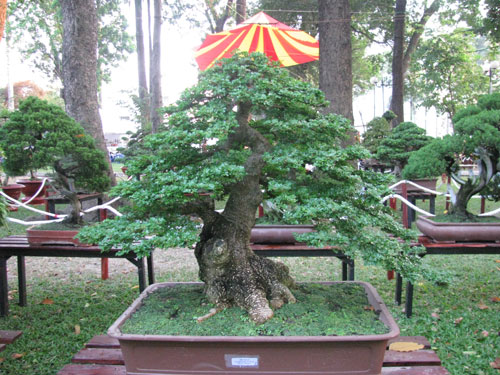 TOÁN 4
LUYỆN TẬP TUẦN 27
GIÁO ÁN ĐIỆN TỬ
TOÁN 4 
       
 BÀI :  LUYỆN TẬP
KiỂM TRA
a/.Chọn câu đúng :
      DIỆN TÍCH HÌNH THOI  bằng :
     A . Tich độ dài 2 đường chéo
    B . Tích  độ dài 2 đường chéo nhân 2
    C . Tích độ dài 2 đường chéo chia 2
a/.Chọn câu chưa đúng :
      DIỆN TÍCH HÌNH THOI  ABCD VỚI
 AB = 3 cm , BD = 4cm  là :

                           A . 6 cm2
                
                           B . 24 cm2

                           C .  12 cm2
BÀI Mới
HOẠT ĐỘNG 1: củng cố diện tích hinh thoi  

HOẠT ĐỘNG 2:  vận dụng ráp hình thoi
BÀI TẬP 1
Tính diện tích hình thoi , biết:

A. Độ dài các đường chéo là : 19cm , 12cm

B . Độ dài các đường chéo là : 30cm , 7dm
GIẢI
A . Diện tích hình thoi là :(19 x 12 ) : 2  = 114 (cm2)B . Diện tích hình thoi là :( 30 x 70 ) : 2 =1050 (cm2)
BÀI TẬP 2
Một miếng kính hình thoi có độ dài 
   đường chéo là 14cm và 10cm .Tính 
   diện tích tấm kính đó .
GIẢI
Diện tích tấm kính hình thoi là : 

 ( 14 X 10 ) :2 = 70  ( Cm2 )
 
         Đáp số :    70 cm2
BÀI TẬP 3
Cho 4 hÌnh tam giác,mỗi hình như sau :                         
				
				2cm
						3cm
	a .Xếp 4 hình tam giác đó thành 1 hình thoi .					
 	b .Tính diện tích hình thoi đó .
a .Xếp thành 1 hình thoi :
b .Tính diện tích hình thoi đó :
2cm
3cm
GIẢI
Độ dài đường chéo thứ 1:
	3 x 2 = 6 ( cm )
Độ dài đường chéo thứ 2 :
	2 x 2 = 4 ( cm )
Diện tích hình thoi :
( 6 x 4 ) : 2 = 12 ( cm2 )
Đáp số : 12 cm2
CỦNG CỐ
Chọn câu trả lời đúng
12 cm và 8 cm là độ dài 2 đường chéo của 1 hình thoi có diện tích là :
A. 96 cm2			      B. 95 cm2	
           C. 48 cm2                    D.  47 cm2
C. 48 cm2
Trong hình thoi ABCD có:
A. Hai đường chéo bằng nhau.
B. Hai đường chéo vuông góc với nhau
C. Các cặp cạnh song song và bằng nhau.
D. Cả B và C đều đúng.
DẶN DÒ
Bài tập về nhà : bài 4 trang 144.

2.    Chuẩn bị bài sau : Luyện tập chung.

 3 .  Nhận xét tiết học 
.